Tim Roufs
University of Minnesota Duluth
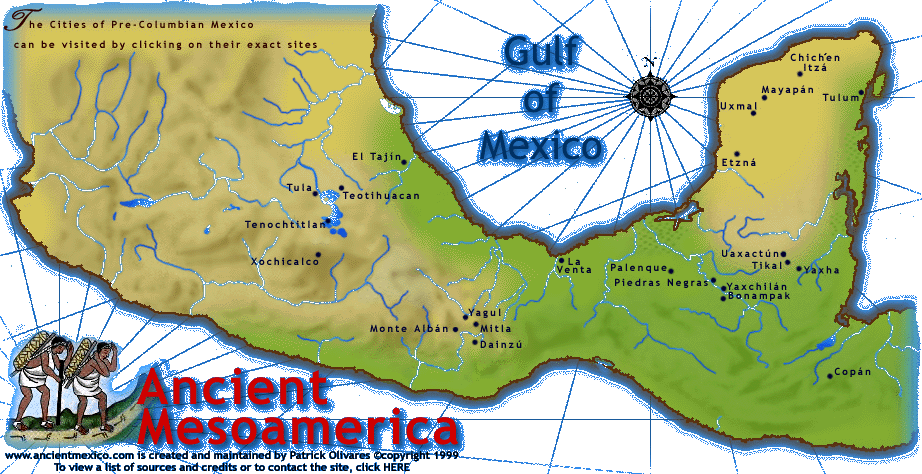 Natural Areas
of
Mesoamerica
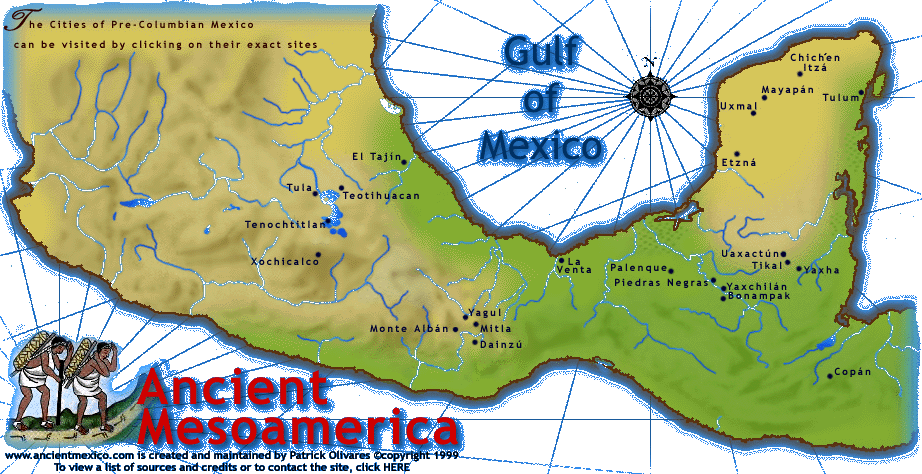 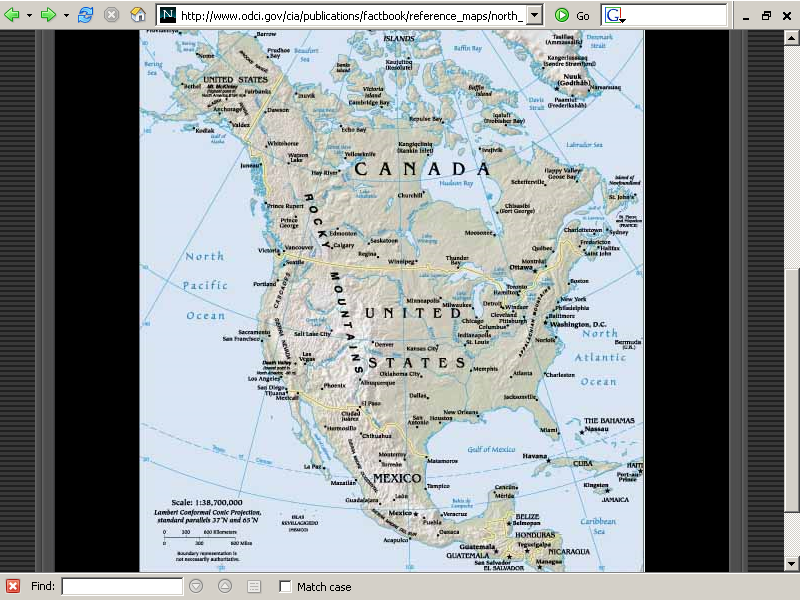 http://www.odci.gov/cia/publications/factbook/reference_maps/north_america.html
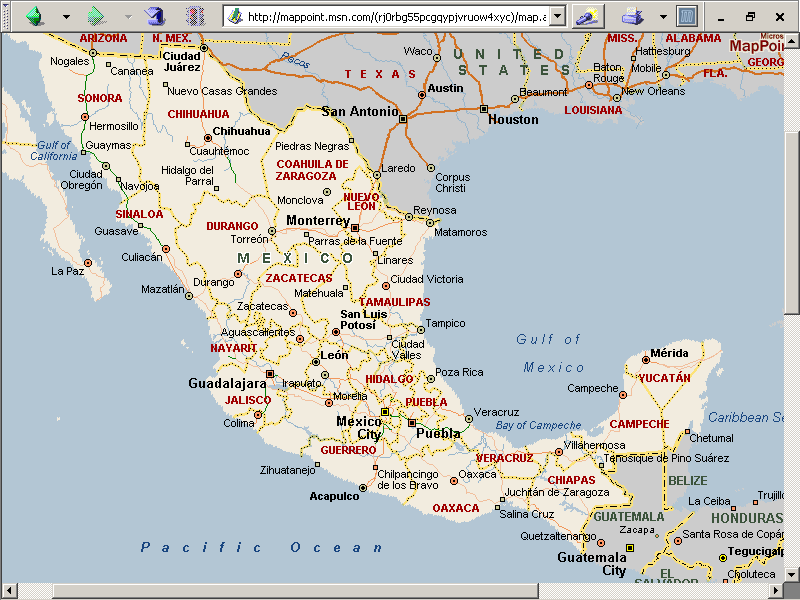 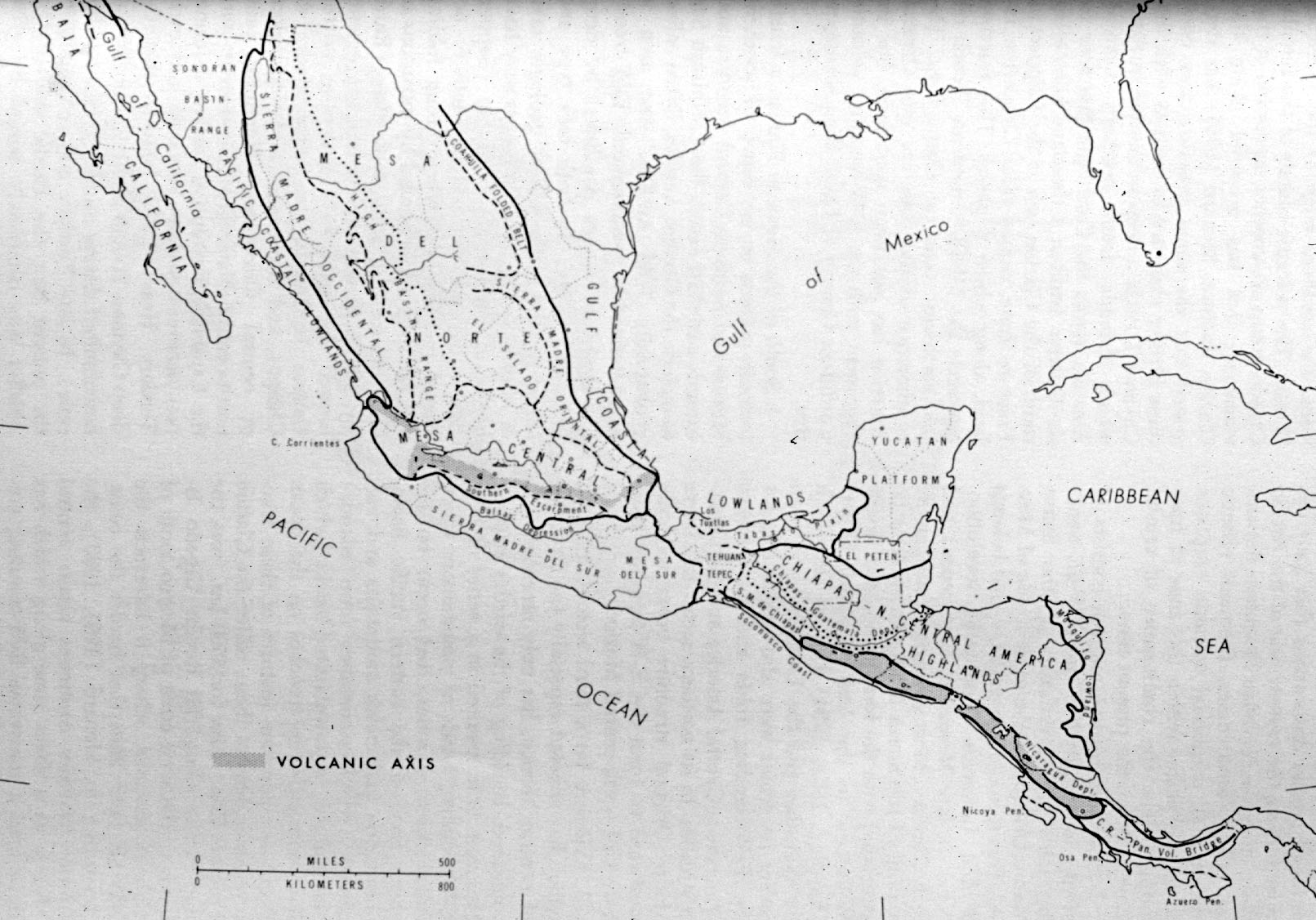 Source: Handbook of Middle American Indians: Natural Environment and Early Cultures, VoL. 1, 
Robert Wauchope and Robert C. West, University of Texas Press, 1964
Physiographic Regions of Middle America
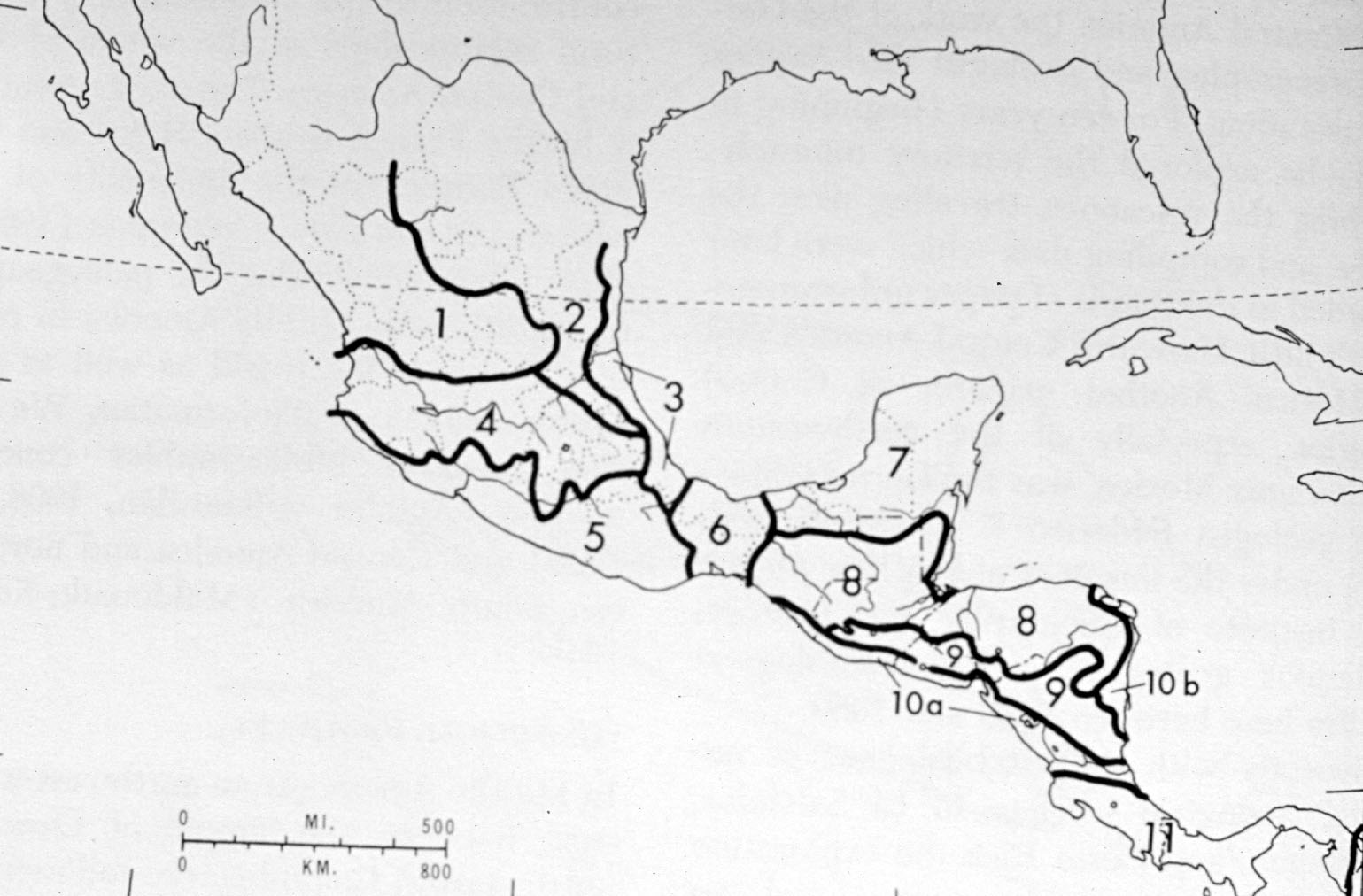 Source: Handbook of Middle American Indians: Natural Environment and Early Cultures, VoL. 1, 
Robert Wauchope and Robert C. West, University of Texas Press, 1964
Central High Plateau
Western Sierra Madre
Coastal Plain of the Gulf of Mexico
Yucatán Peninsula
Neovolcanic Axis
Mountains of 
northwestern
Central America
Southern Sierra Madre
Isthmus of Tehuantepec
Isthmus of
Costa Rica-
Panama
Volcanoes of El Salvador and Nicaragua
Coastal Plains of the Pacific Ocean
Coastal Plains of the Caribbean Sea
Principal Geological Provinces of Middle America
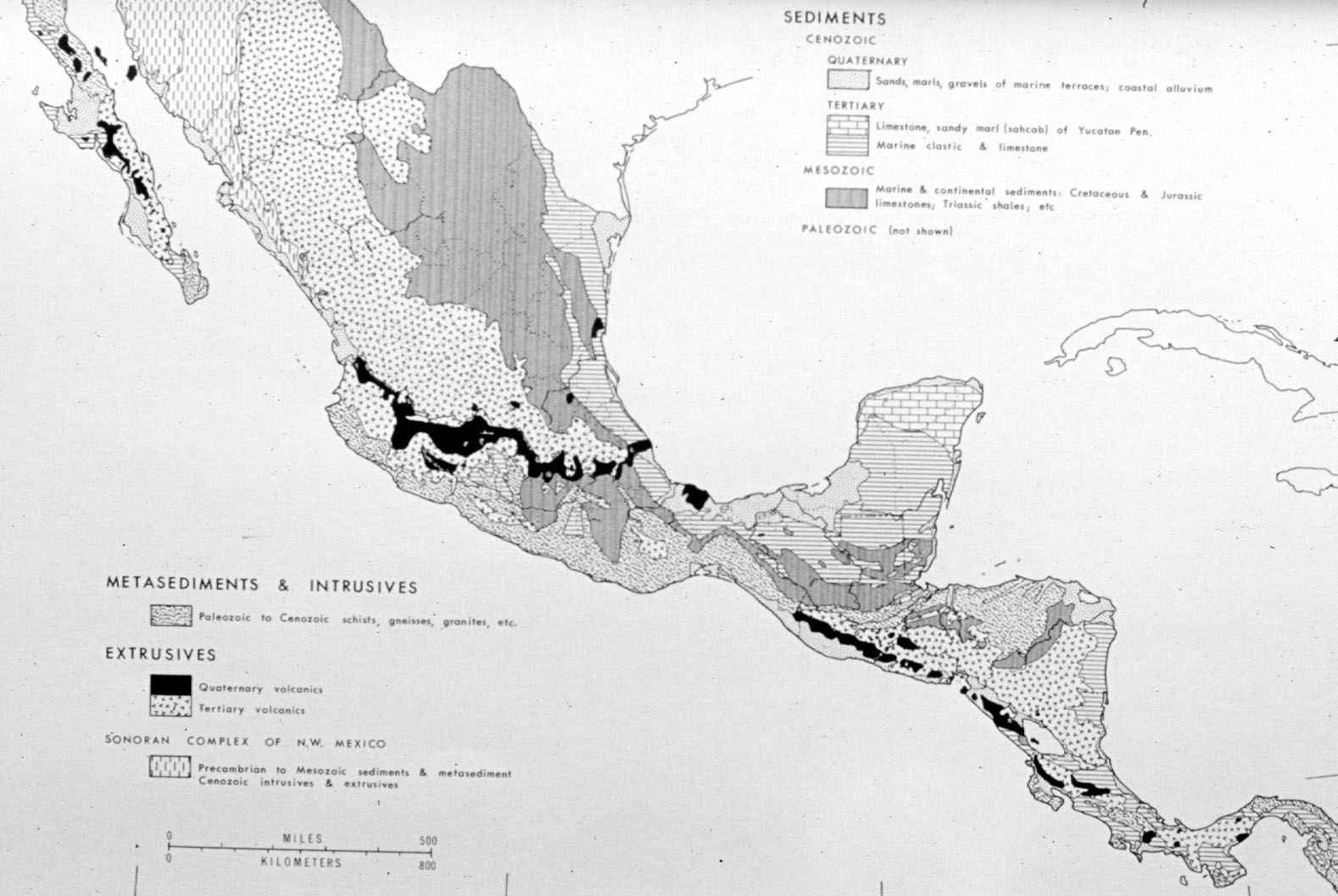 Source: Handbook of Middle American Indians: Natural Environment and Early Cultures, VoL. 1, 
Robert Wauchope and Robert C. West, University of Texas Press, 1964
Surface Geology of Middle America
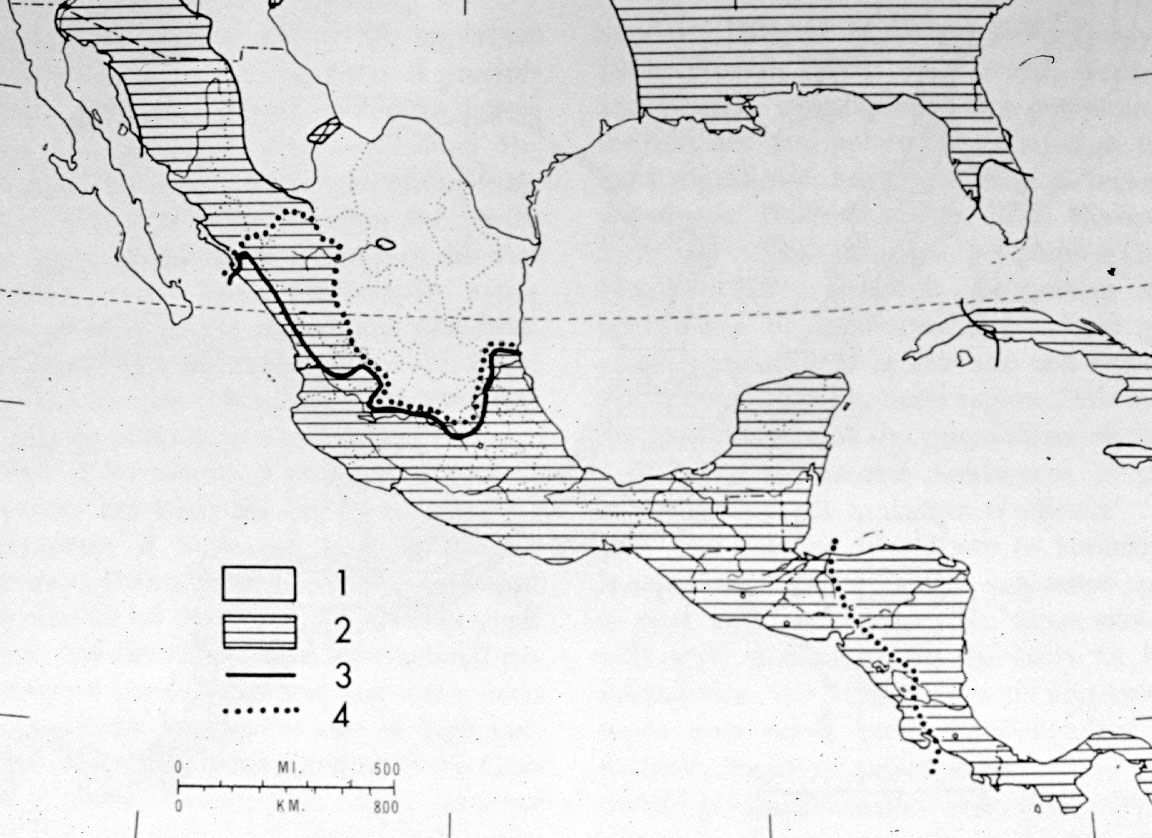 nonagricultural areas
agricultural areas
limit of high cultures
limits of “Mesoamerican”
Culture (Kirchoff, 1943)
Source: Handbook of Middle American Indians: Natural Environment and Early Cultures, VoL. 1, 
Robert Wauchope and Robert C. West, University of Texas Press, 1964
Major Cultural Areas of Middle America, ca. A.D. 1500
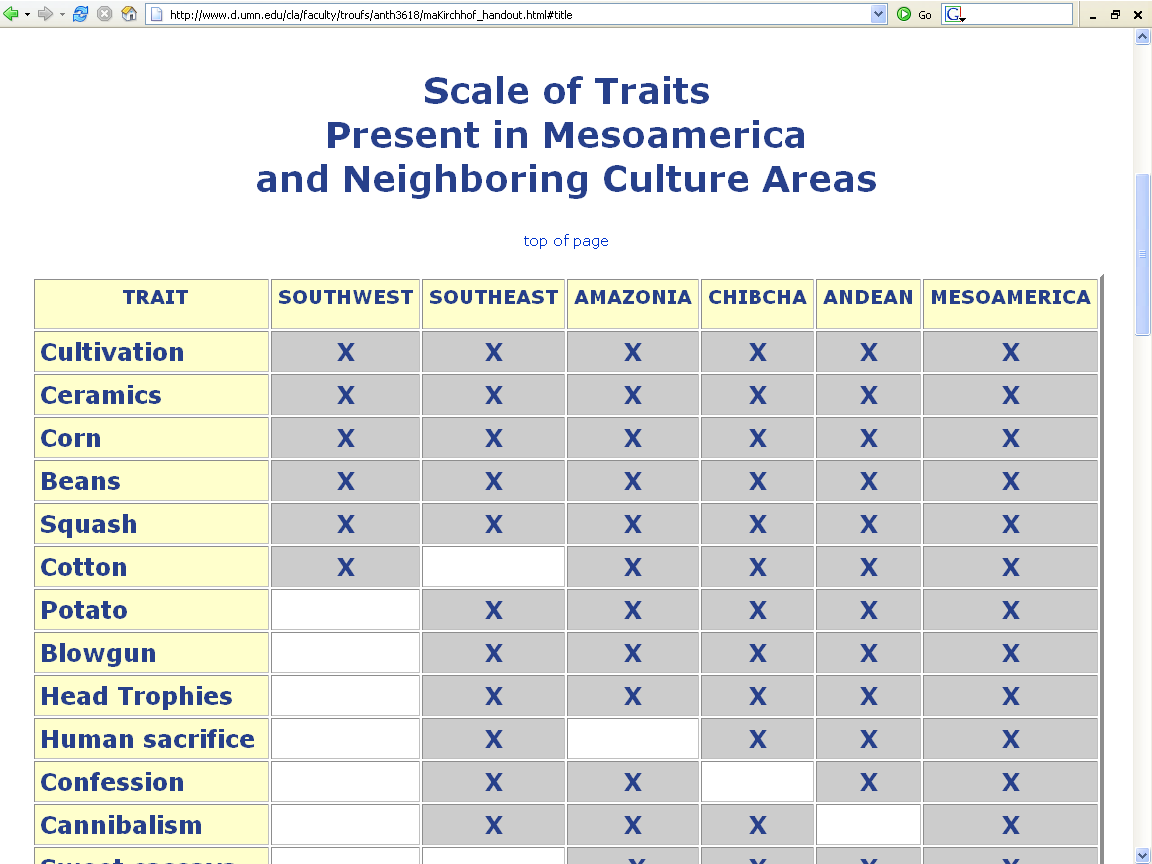 http://www.d.umn.edu/cla/faculty/troufs/anth3618/maKirchhof_handout.html#title
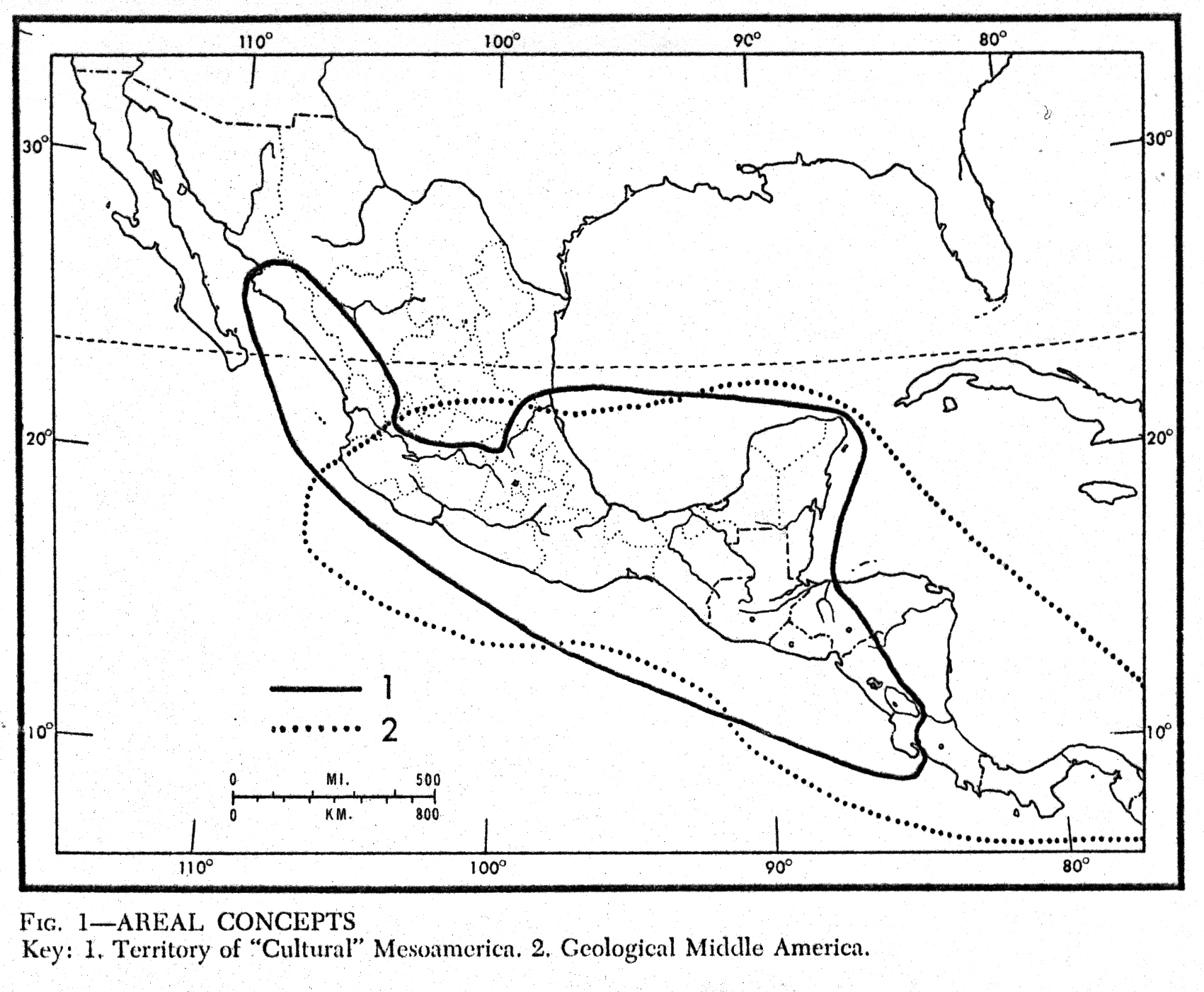 “Middle America”
(geological)
“Mesoamerica”
(cultural)
Source: Handbook of Middle American Indians: Natural Environment and Early Cultures, VoL. 1, 
Robert Wauchope and Robert C. West, University of Texas Press, 1964
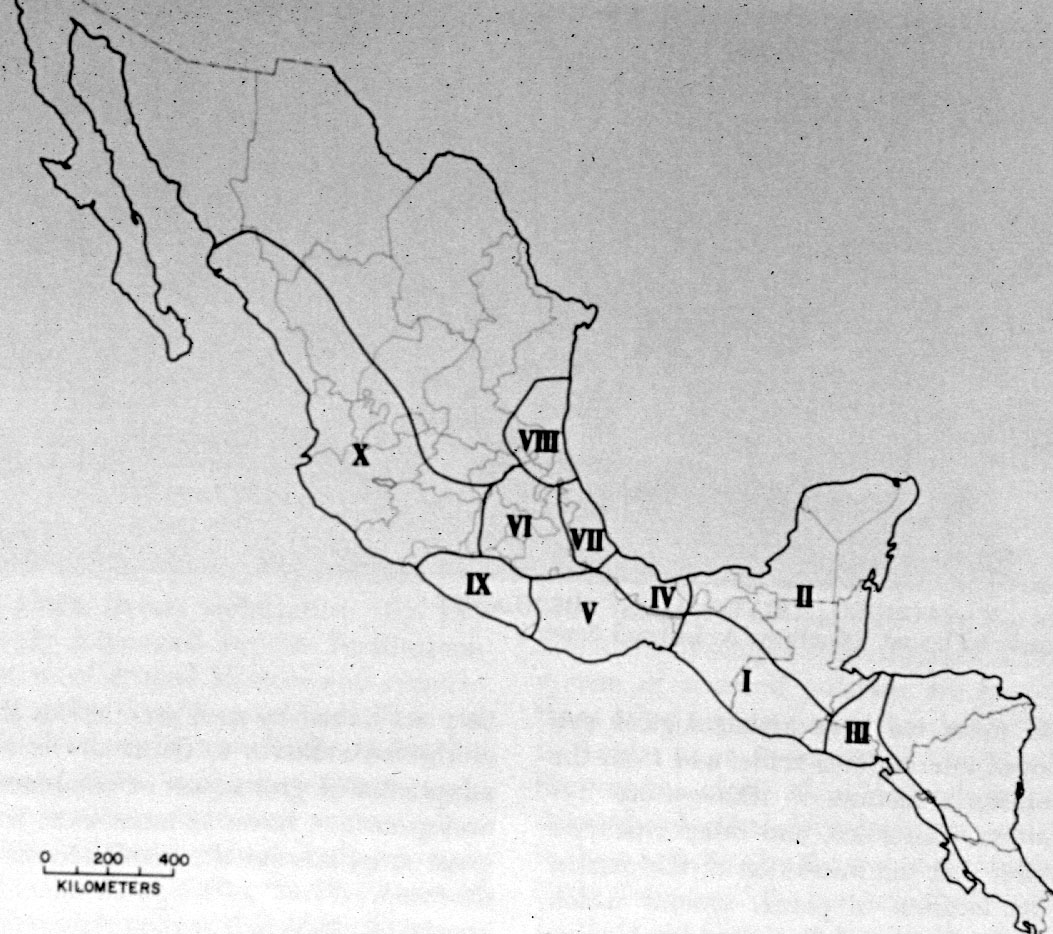 The Huasteca
Central Highlands
Central Veracruz
Western Mexico
and the 
Northern Frontier
Southern
Veracruz-Tobasco
Maya
Lowlands
Central Mexico
Oaxaca
Guerrero
Maya Highlands
Southern Periphery
Source: Handbook of Middle American Indians: Natural Environment and Early Cultures, VoL. 1, 
Robert Wauchope and Robert C. West, University of Texas Press, 1964
Regional Divisions of the Mesoamerican Cultural Area
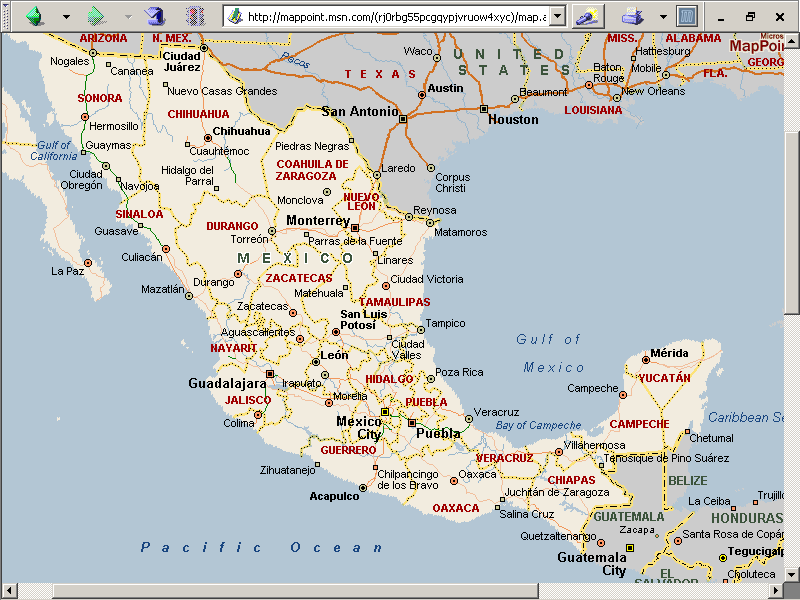 Central Highlands
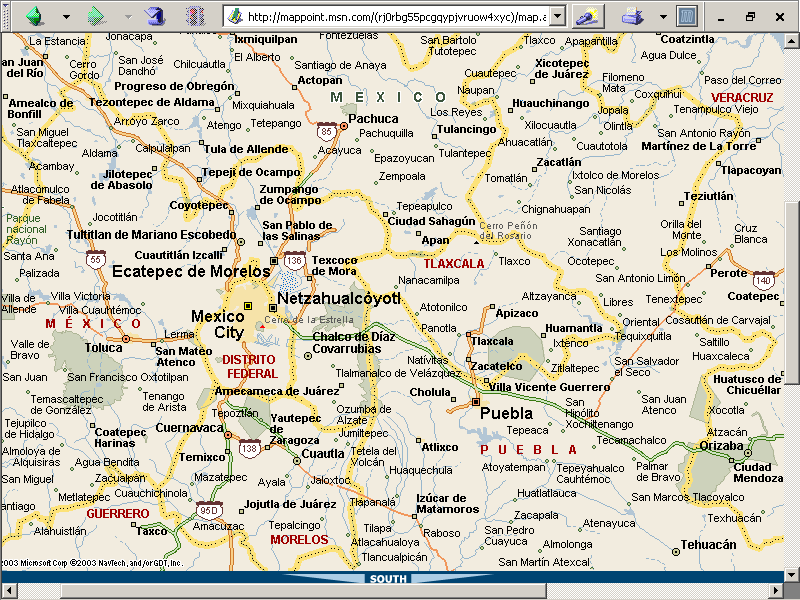 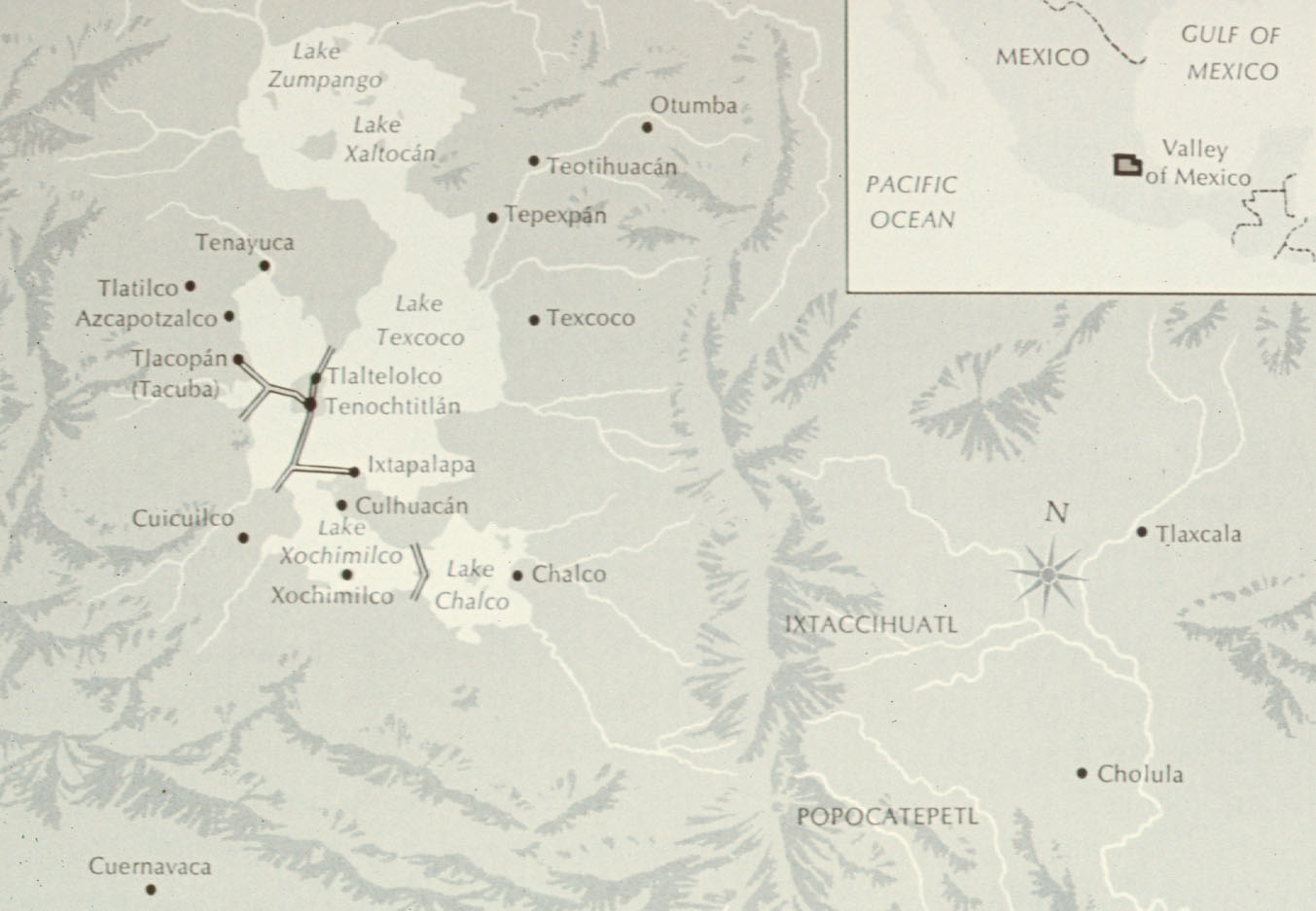 Valley of Mexico
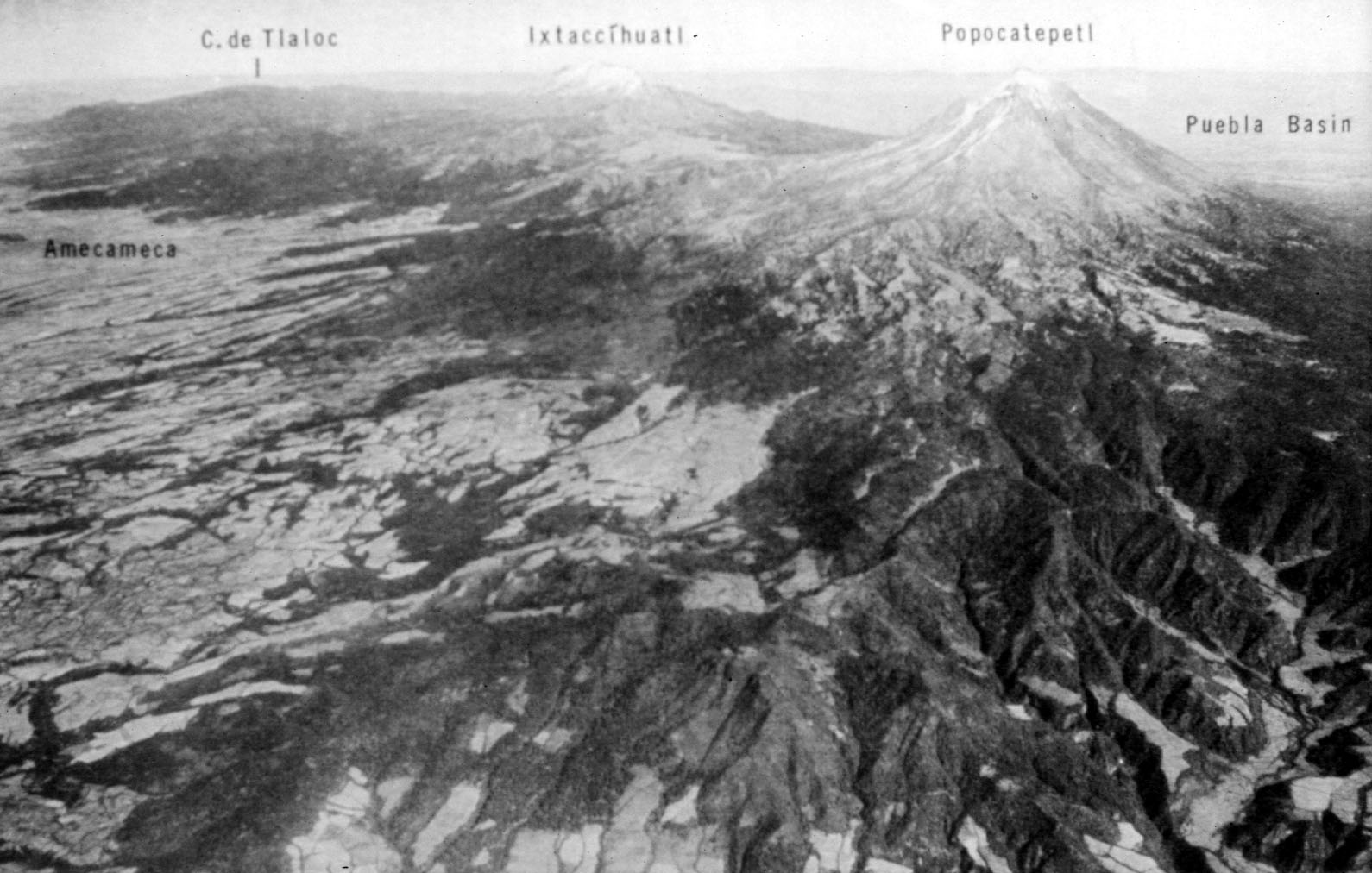 Source: Handbook of Middle American Indians: Natural Environment and Early Cultures, VoL. 1, 
Robert Wauchope and Robert C. West, University of Texas Press, 1964
Istaccihuatl and Popocatepetl
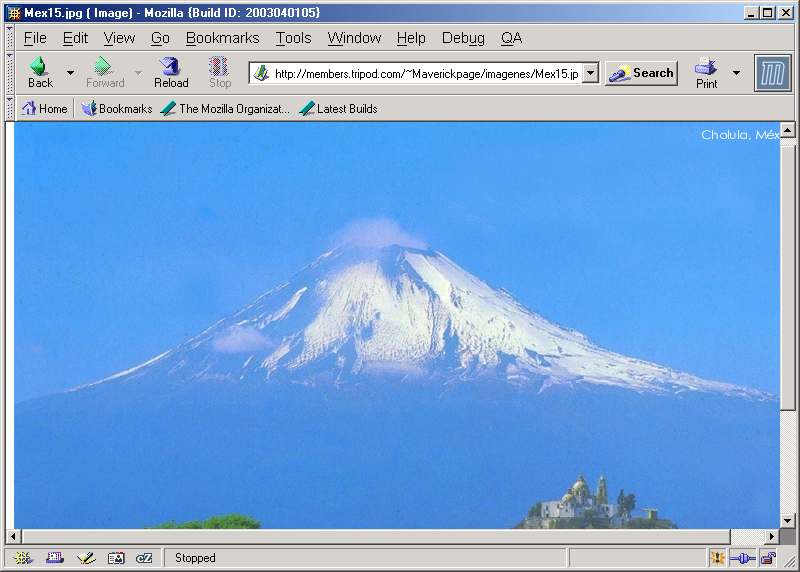 Popocatepetl
http://members.tripod.com/~Maverickpage/imagenes/Mex15.jpg
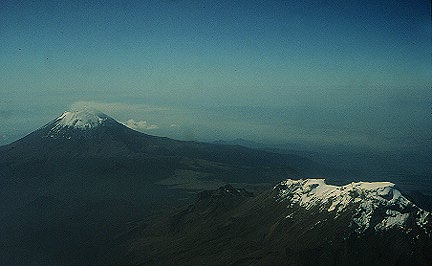 Popocatepetl and Istaccihuatl
http://volcano.und.nodak.edu/vwdocs/kids/legends.html#mexico
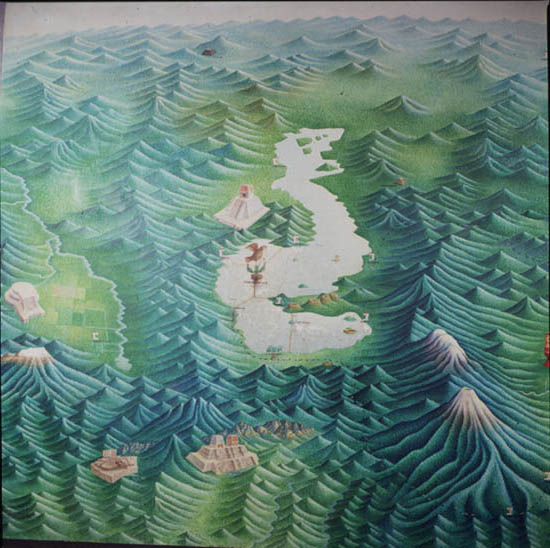 http://archaeology.la.asu.edu/tm/pages2/mtm04.htm
Source: Handbook of Middle American Indians: Natural Environment and Early Cultures, VoL. 1, 
Robert Wauchope and Robert C. West, University of Texas Press, 1964
Schematic Diagram of the Central Highland Area – Patrick F. Gallagher
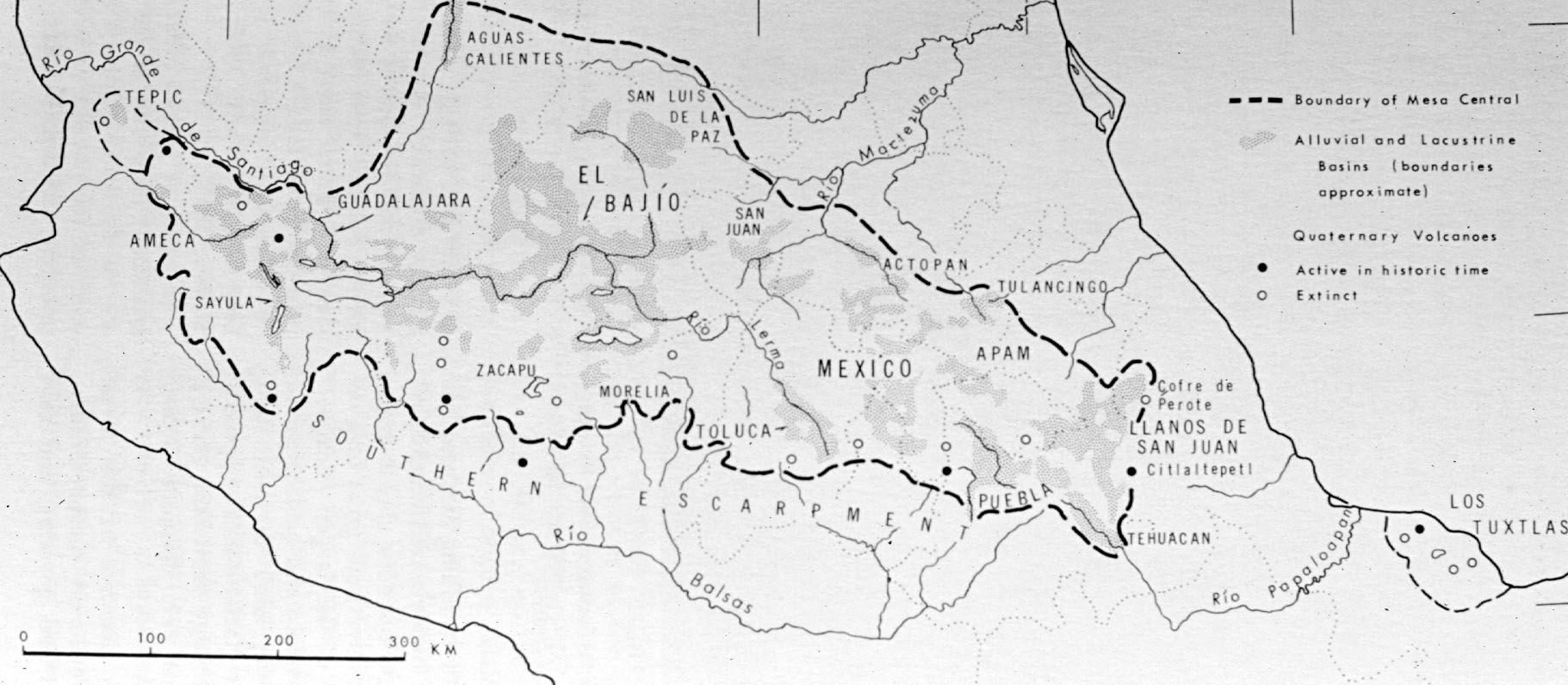 Source: Handbook of Middle American Indians: Natural Environment and Early Cultures, VoL. 1, 
Robert Wauchope and Robert C. West, University of Texas Press, 1964
The Mesa Central of Mexico
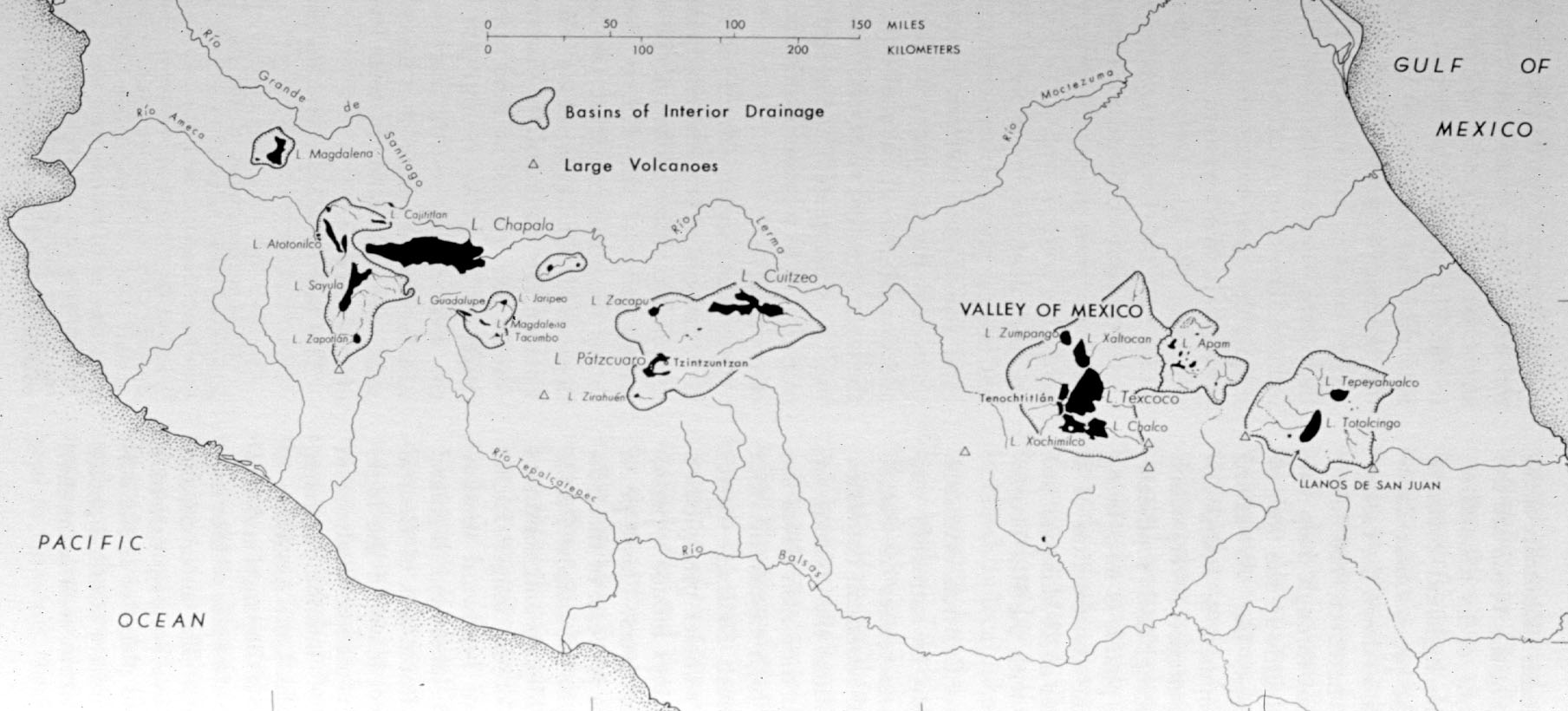 Source: Handbook of Middle American Indians: Natural Environment and Early Cultures, VoL. 1, 
Robert Wauchope and Robert C. West, University of Texas Press, 1964
Interior Drainage and Lakes of the Central Plateau of Mexico, ca. A.D. 1500
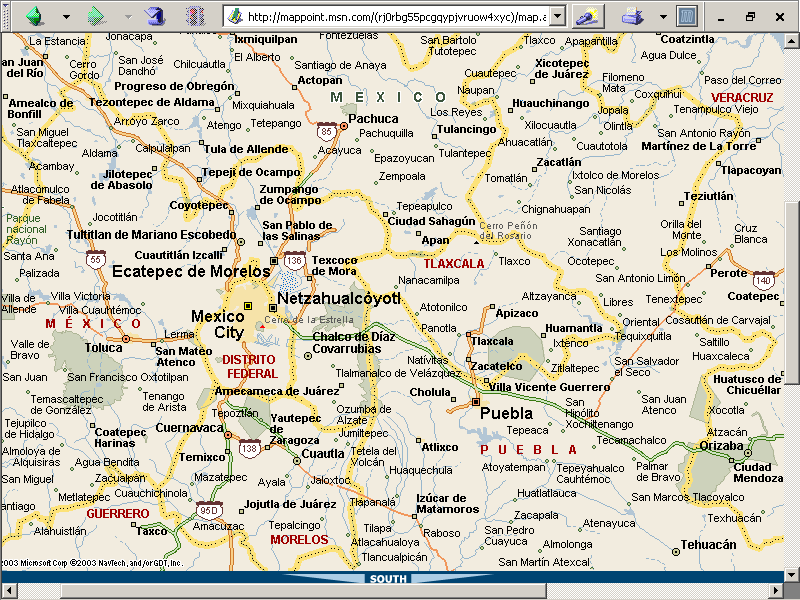 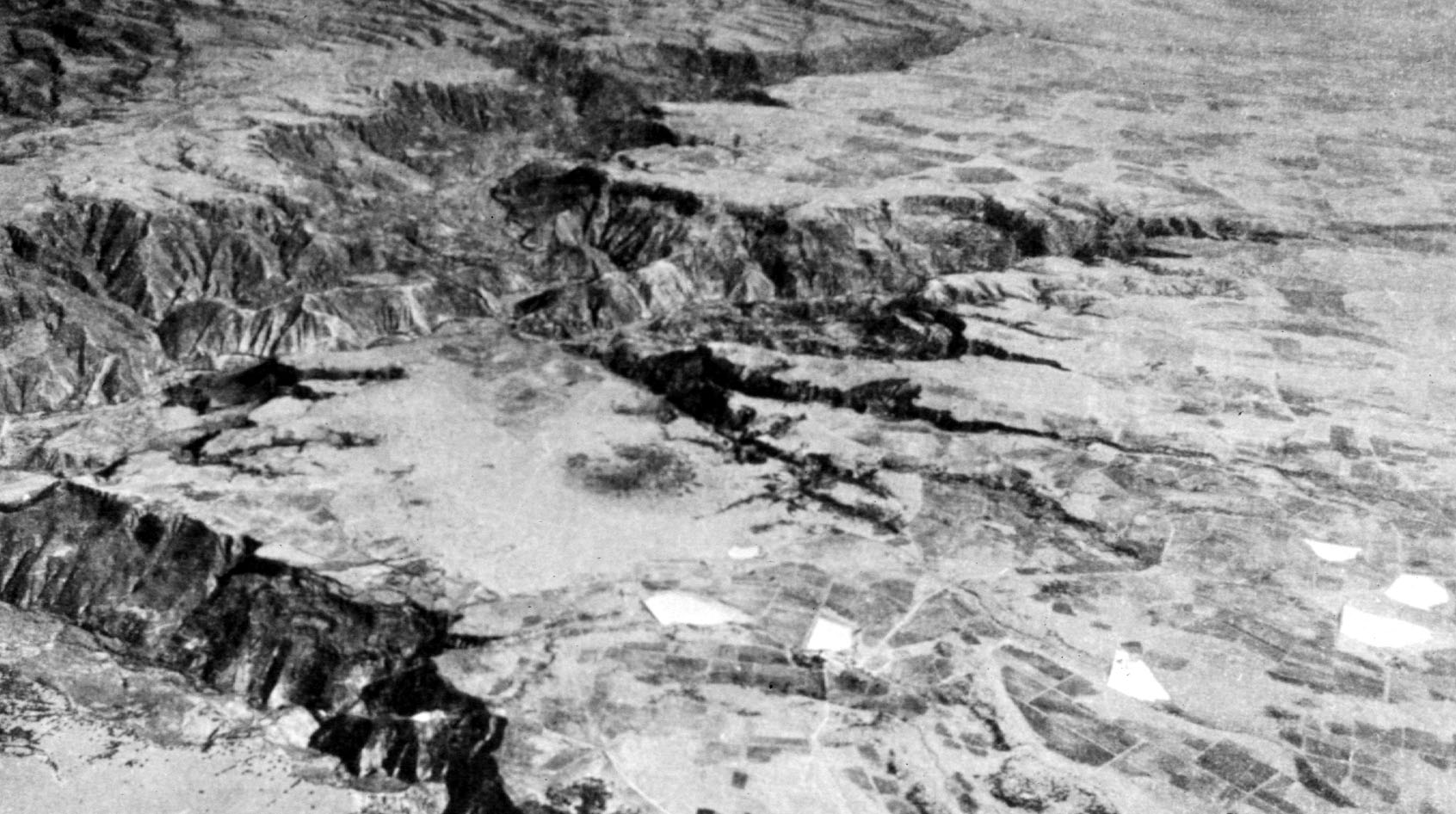 Source: Handbook of Middle American Indians: Natural Environment and Early Cultures, VoL. 1, 
Robert Wauchope and Robert C. West, University of Texas Press, 1964
The Northern Portion of Tulancingo Basin, Northeastern Mesa Central
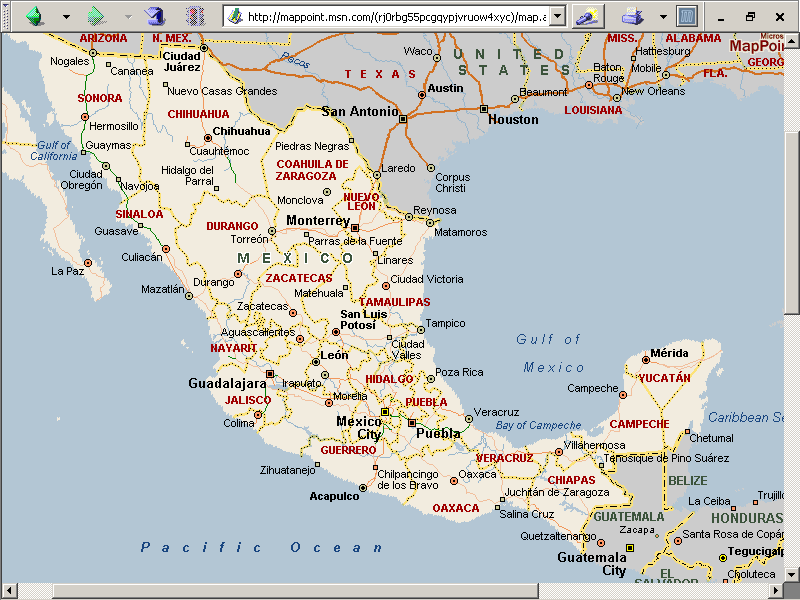 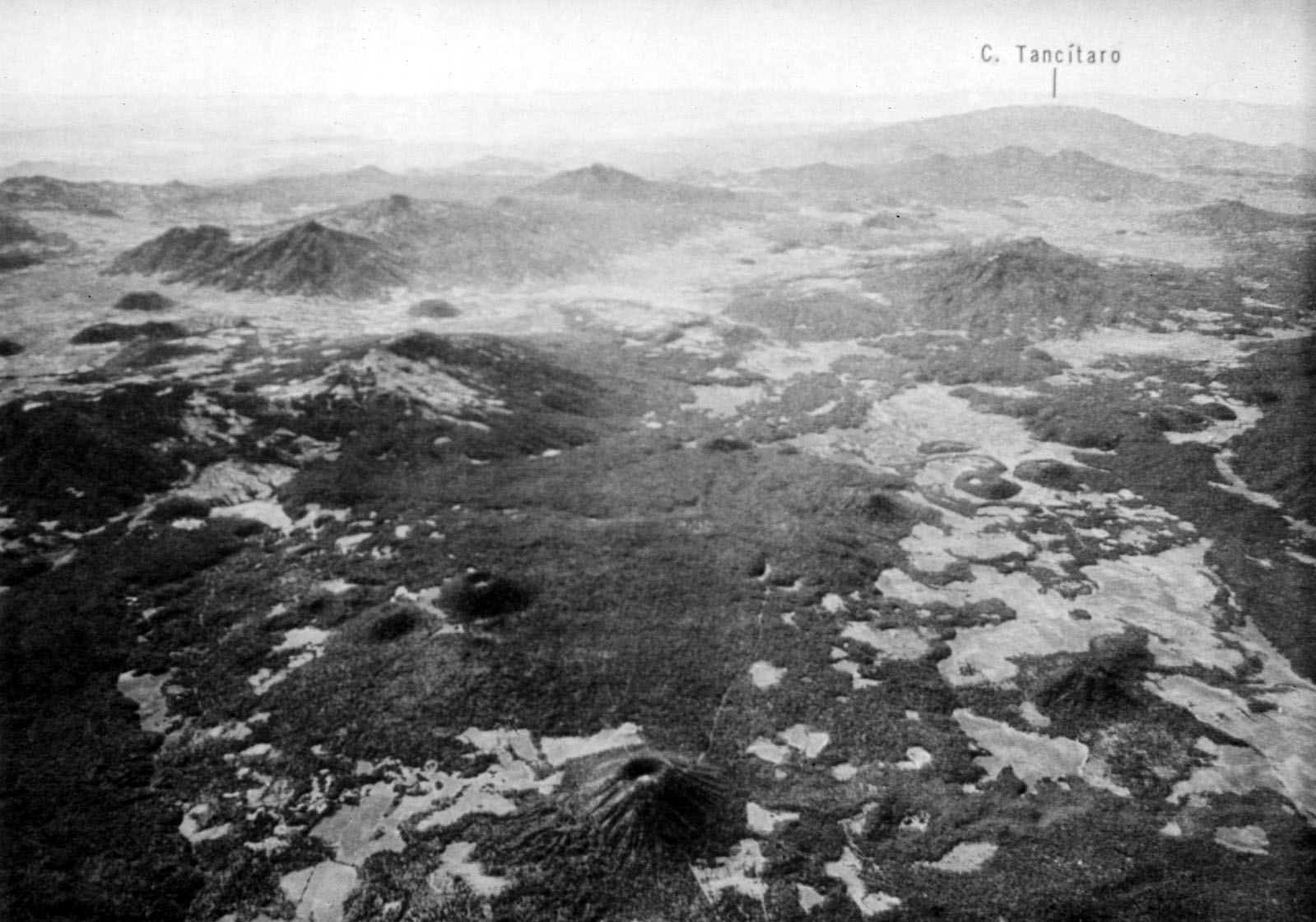 Source: Handbook of Middle American Indians: Natural Environment and Early Cultures, VoL. 1, 
Robert Wauchope and Robert C. West, University of Texas Press, 1964
A Portion of the Tarascan Sierra, Michoacan
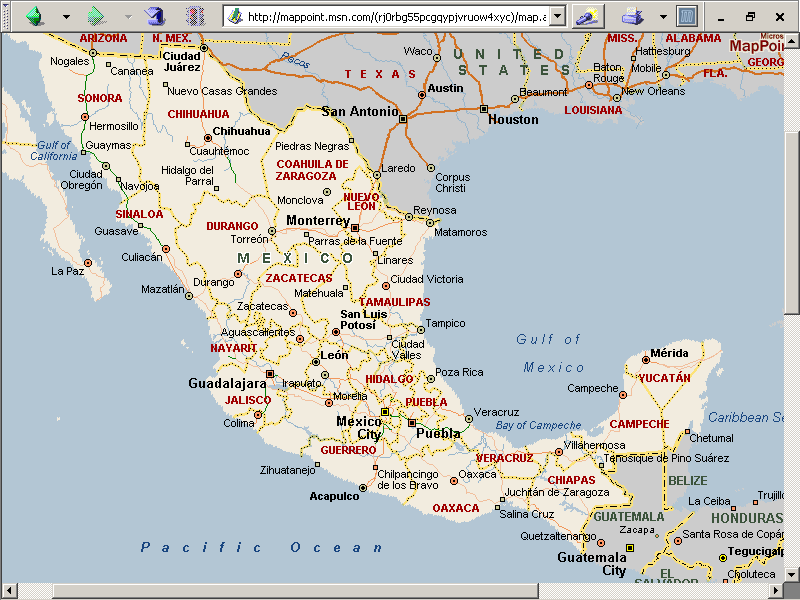 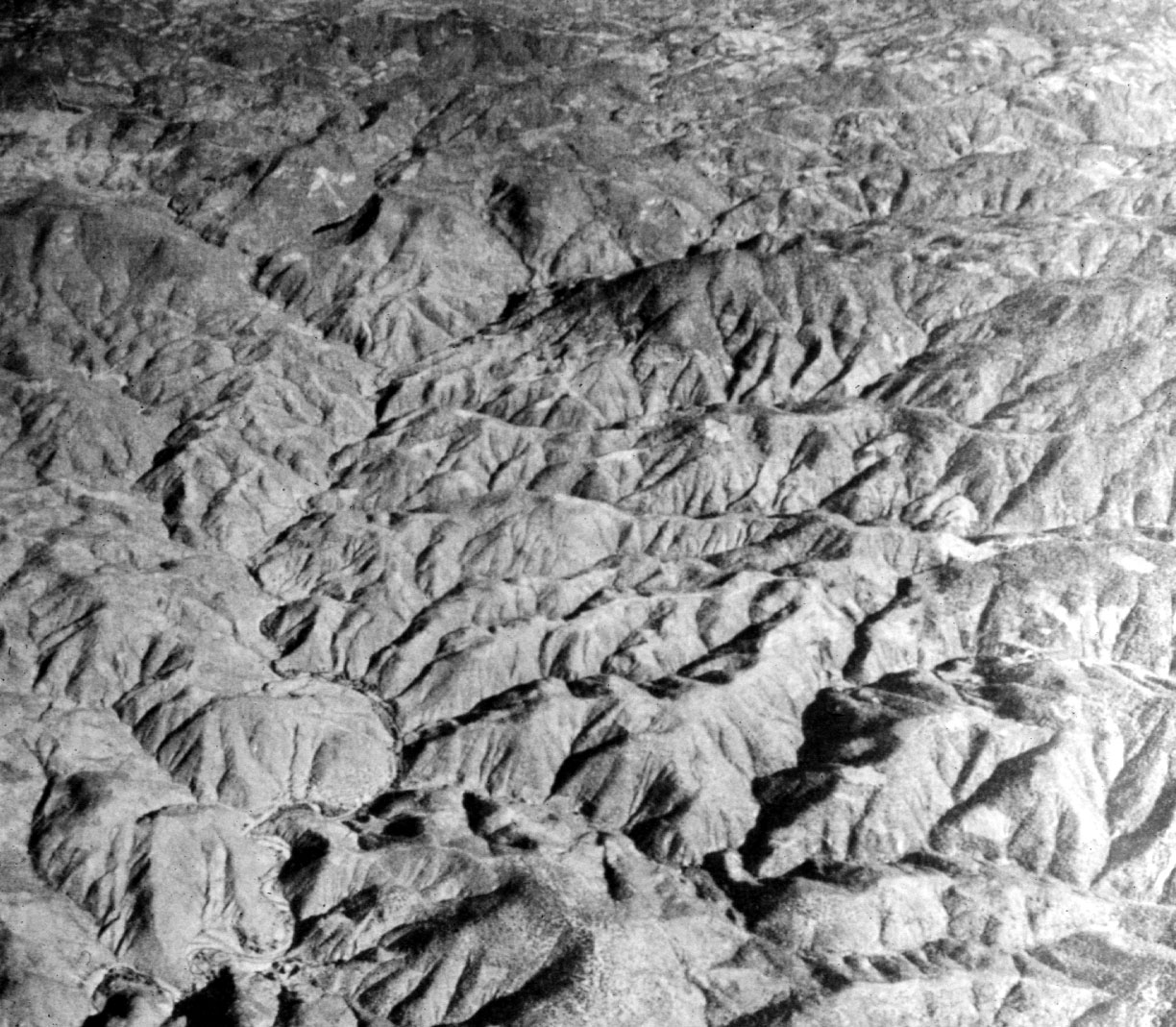 Source: Handbook of Middle American Indians: Natural Environment and Early Cultures, VoL. 1, 
Robert Wauchope and Robert C. West, University of Texas Press, 1964
A Portion of the Highly Dissected Mesa Del Sur, East of Oaxaca City
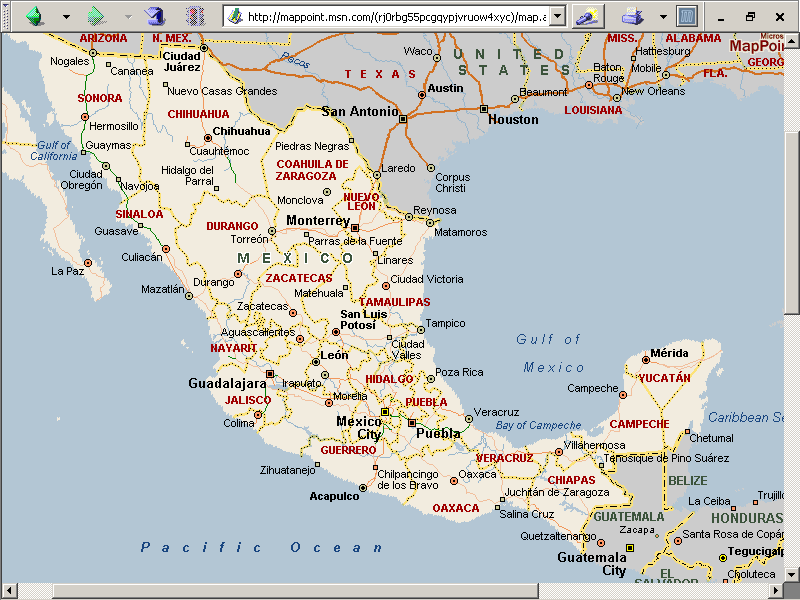 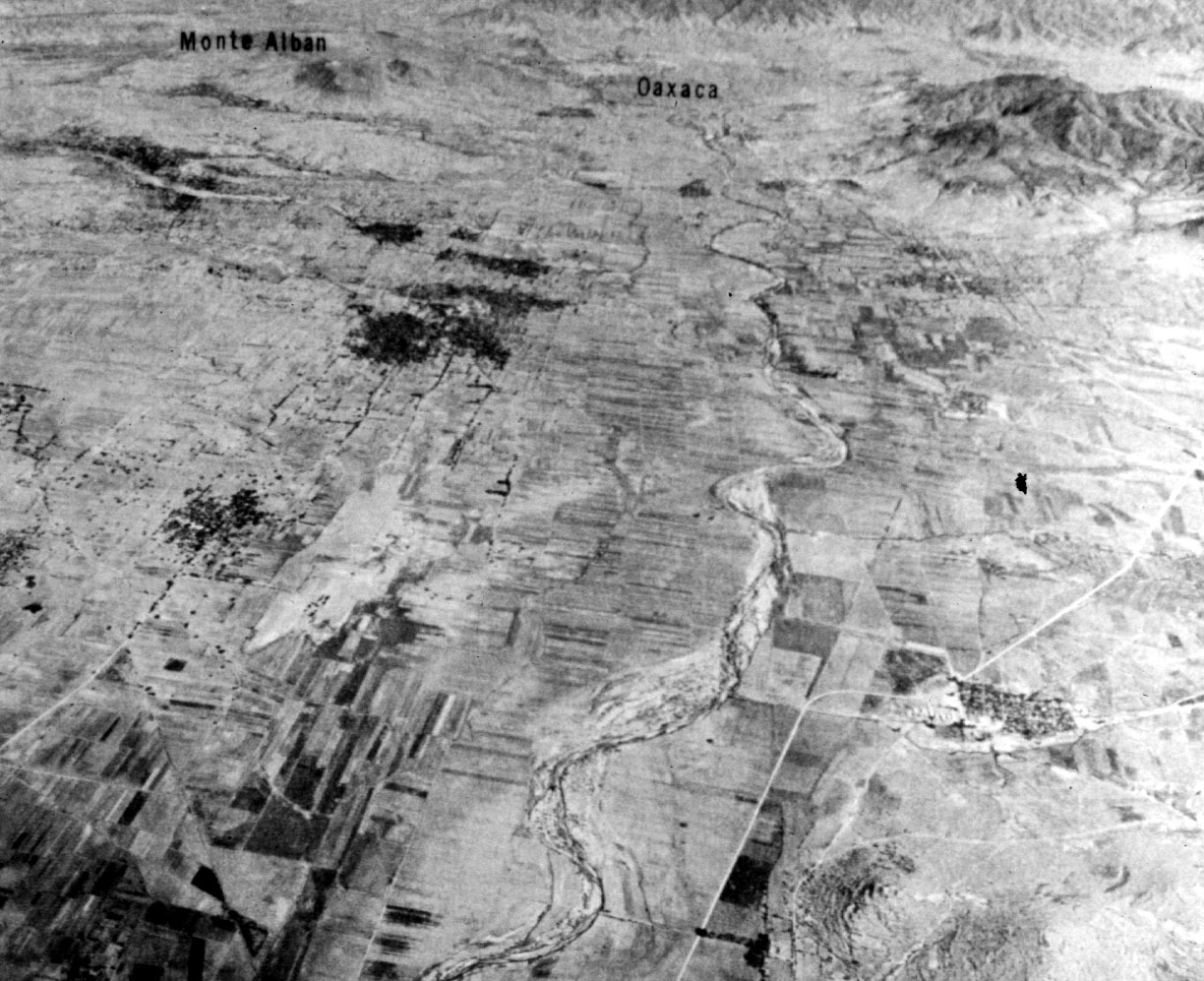 Source: Handbook of Middle American Indians: Natural Environment and Early Cultures, VoL. 1, 
Robert Wauchope and Robert C. West, University of Texas Press, 1964
Northern Part of the Valley of Oaxaca
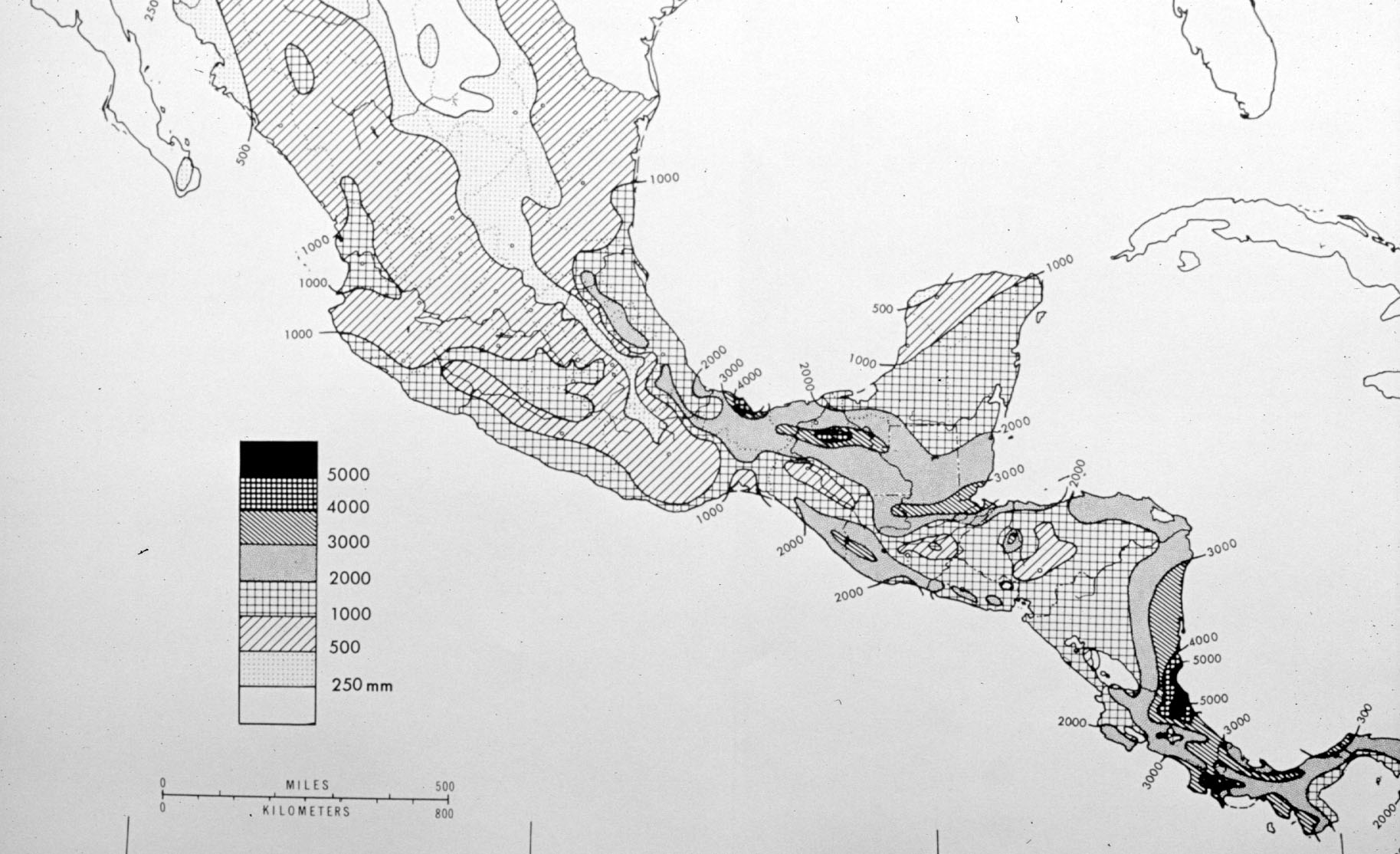 Source: Handbook of Middle American Indians: Natural Environment and Early Cultures, VoL. 1, 
Robert Wauchope and Robert C. West, University of Texas Press, 1964
Mean Annual Precipitation, Mexico and  Central America
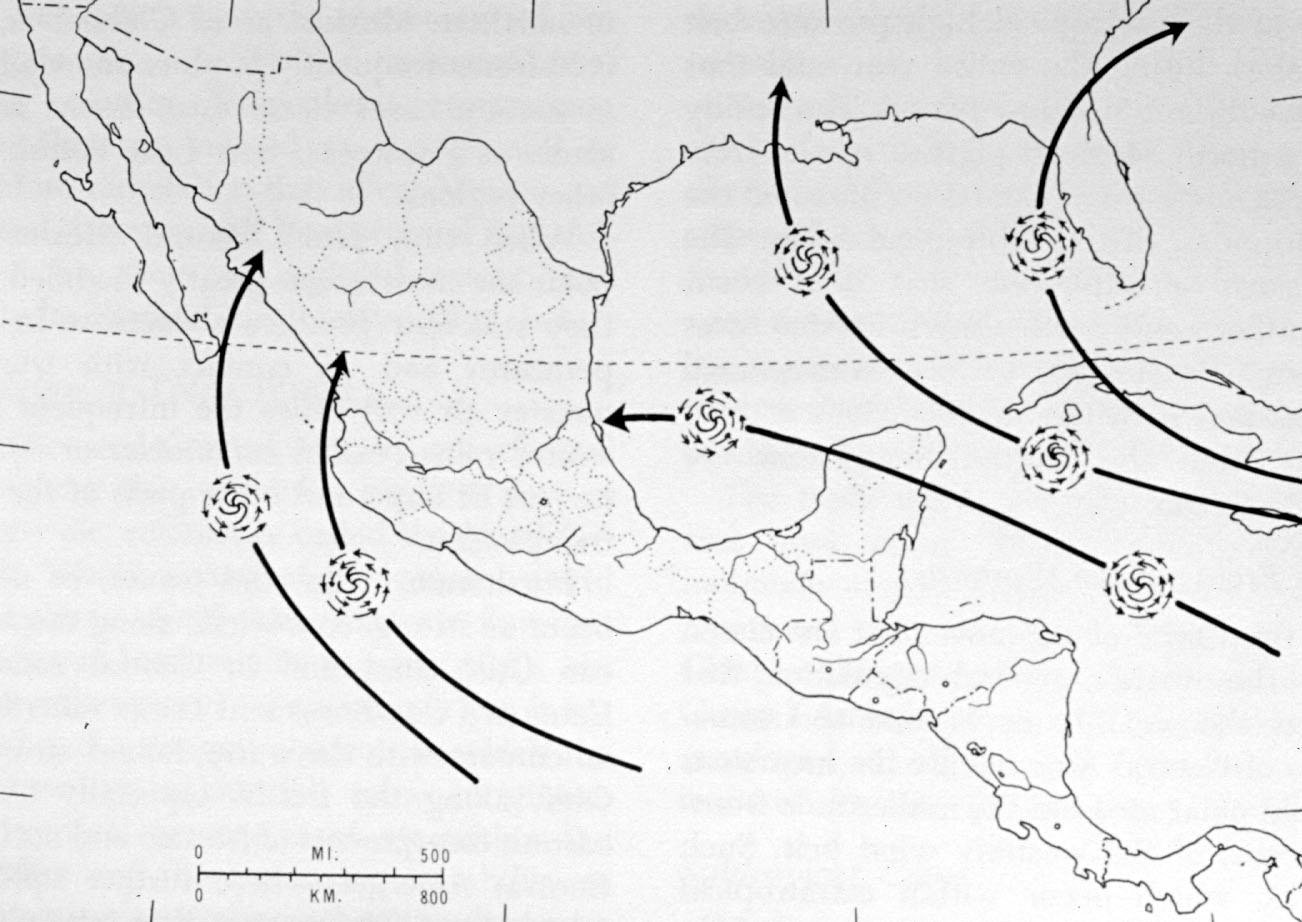 Source: Handbook of Middle American Indians: Natural Environment and Early Cultures, VoL. 1, 
Robert Wauchope and Robert C. West, University of Texas Press, 1964
Normal Hurricane Tracks
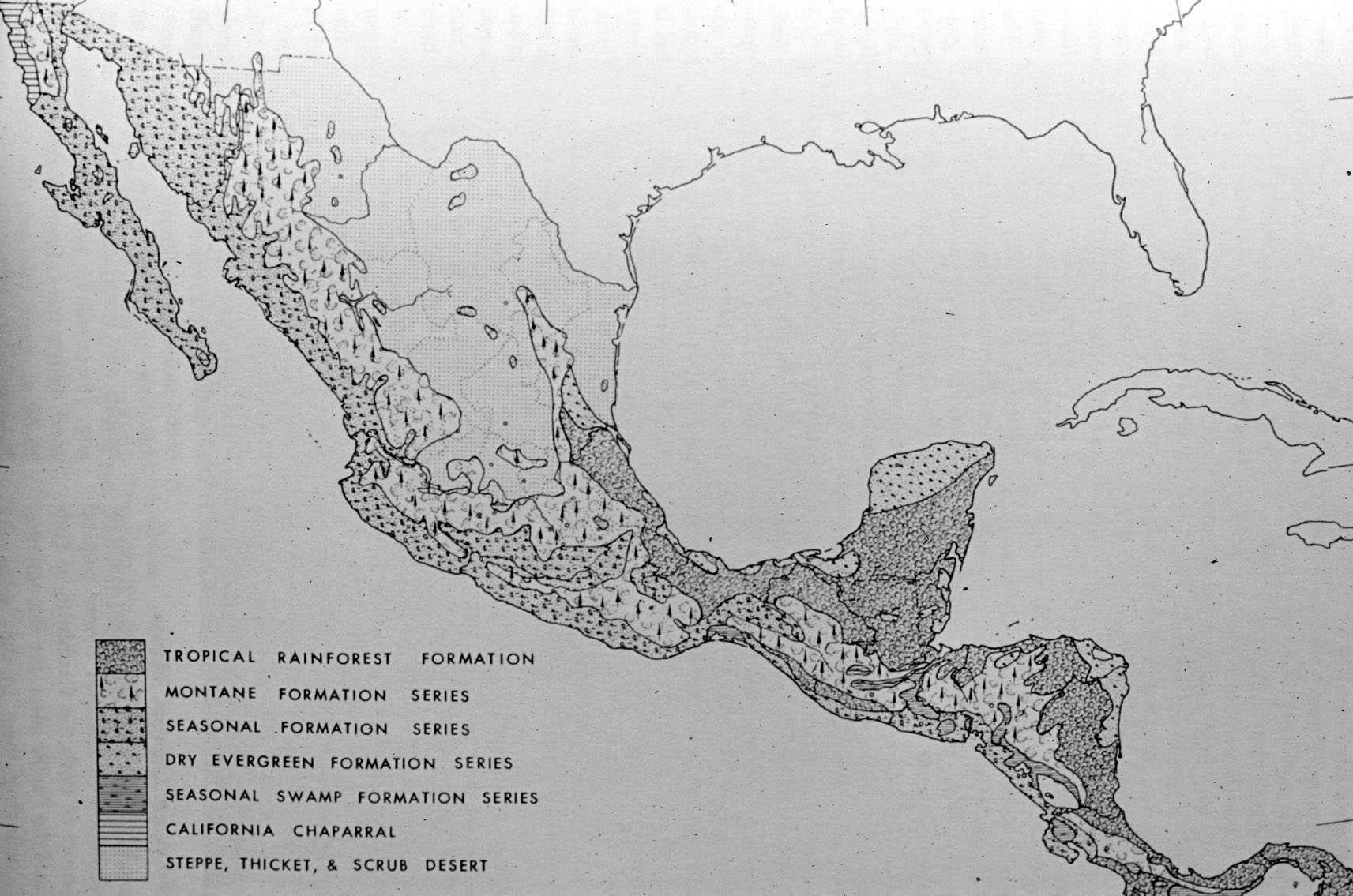 Source: Handbook of Middle American Indians: Natural Environment and Early Cultures, VoL. 1, 
Robert Wauchope and Robert C. West, University of Texas Press, 1964
Vegetation
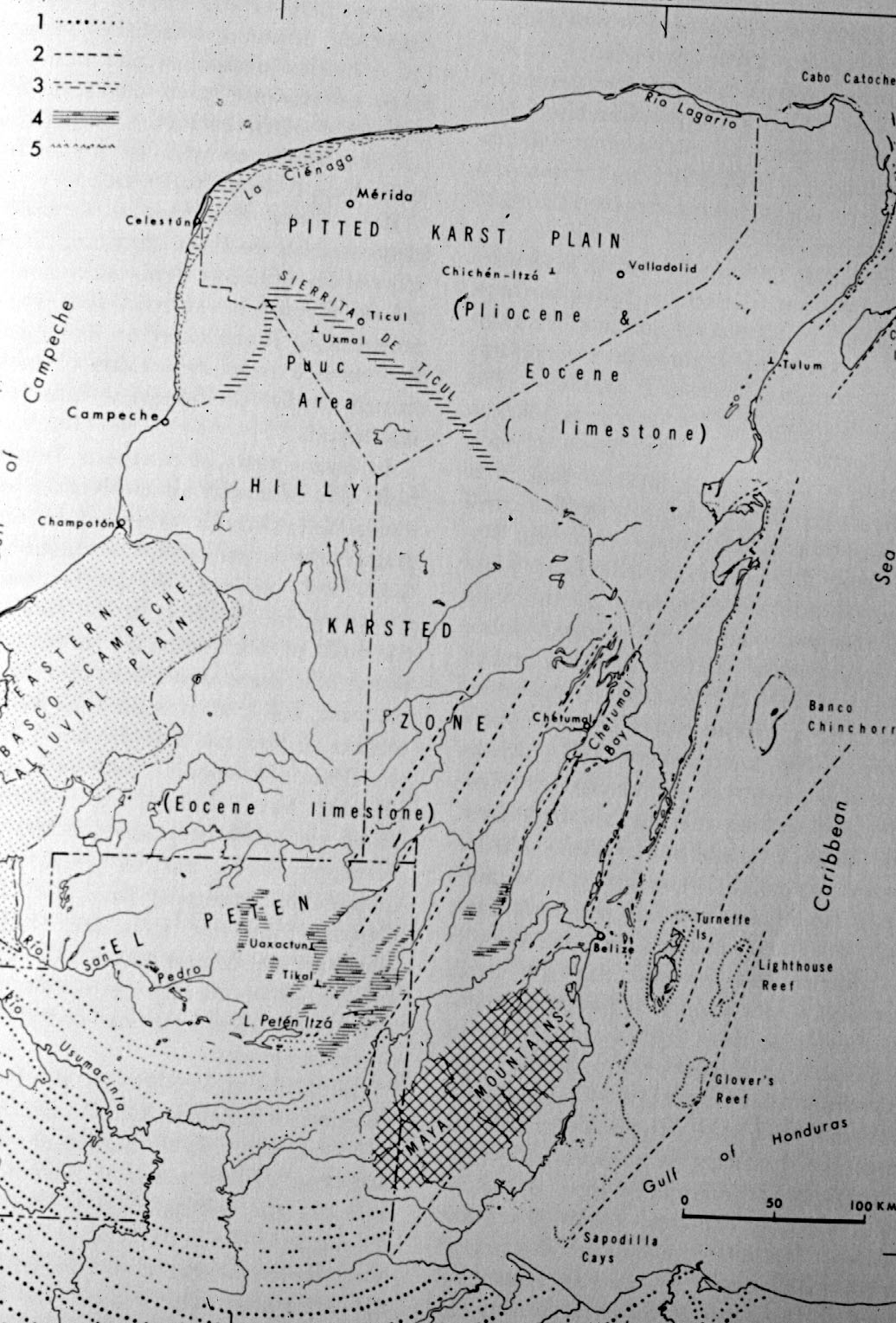 Source: Handbook of Middle American Indians: Natural Environment and Early Cultures, VoL. 1, 
Robert Wauchope and Robert C. West, University of Texas Press, 1964
Surface Configuration of the Yucatán Penninsula
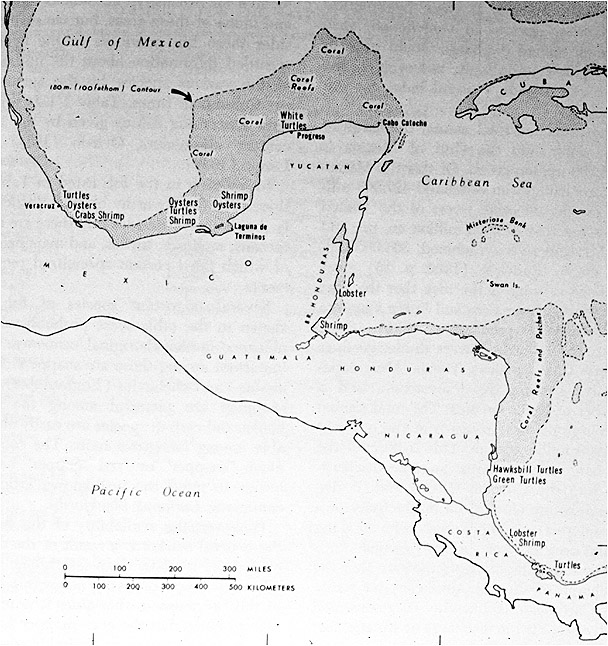 Source: Handbook of Middle American Indians: Natural Environment and Early Cultures, VoL. 1, 
Robert Wauchope and Robert C. West, University of Texas Press, 1964
The Continental Shelf and Areas of Certain Fisheries
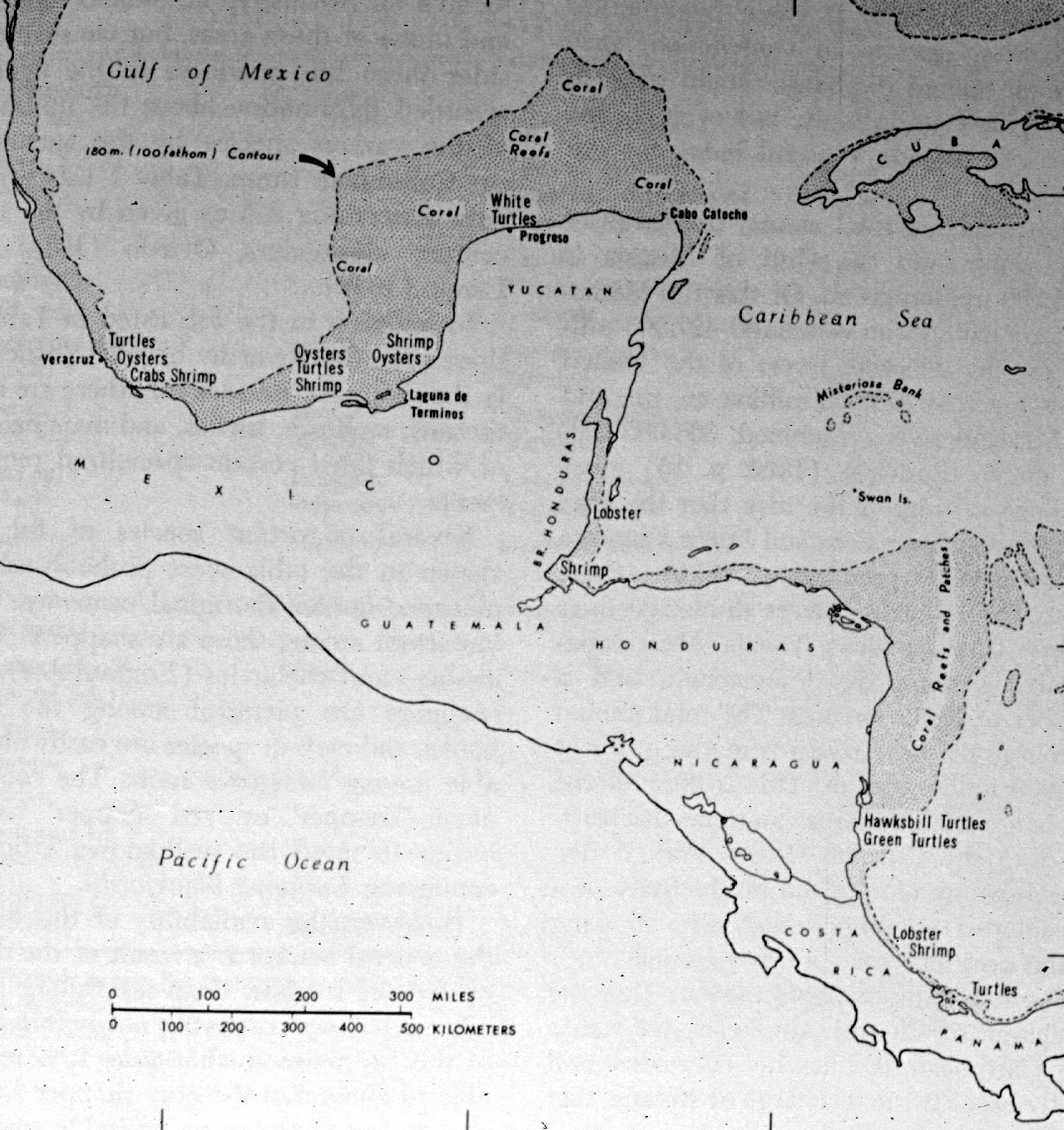 Source: Handbook of Middle American Indians: Natural Environment and Early Cultures, VoL. 1, 
Robert Wauchope and Robert C. West, University of Texas Press, 1964
The Continental Shelf and Areas of Certain Fisheries
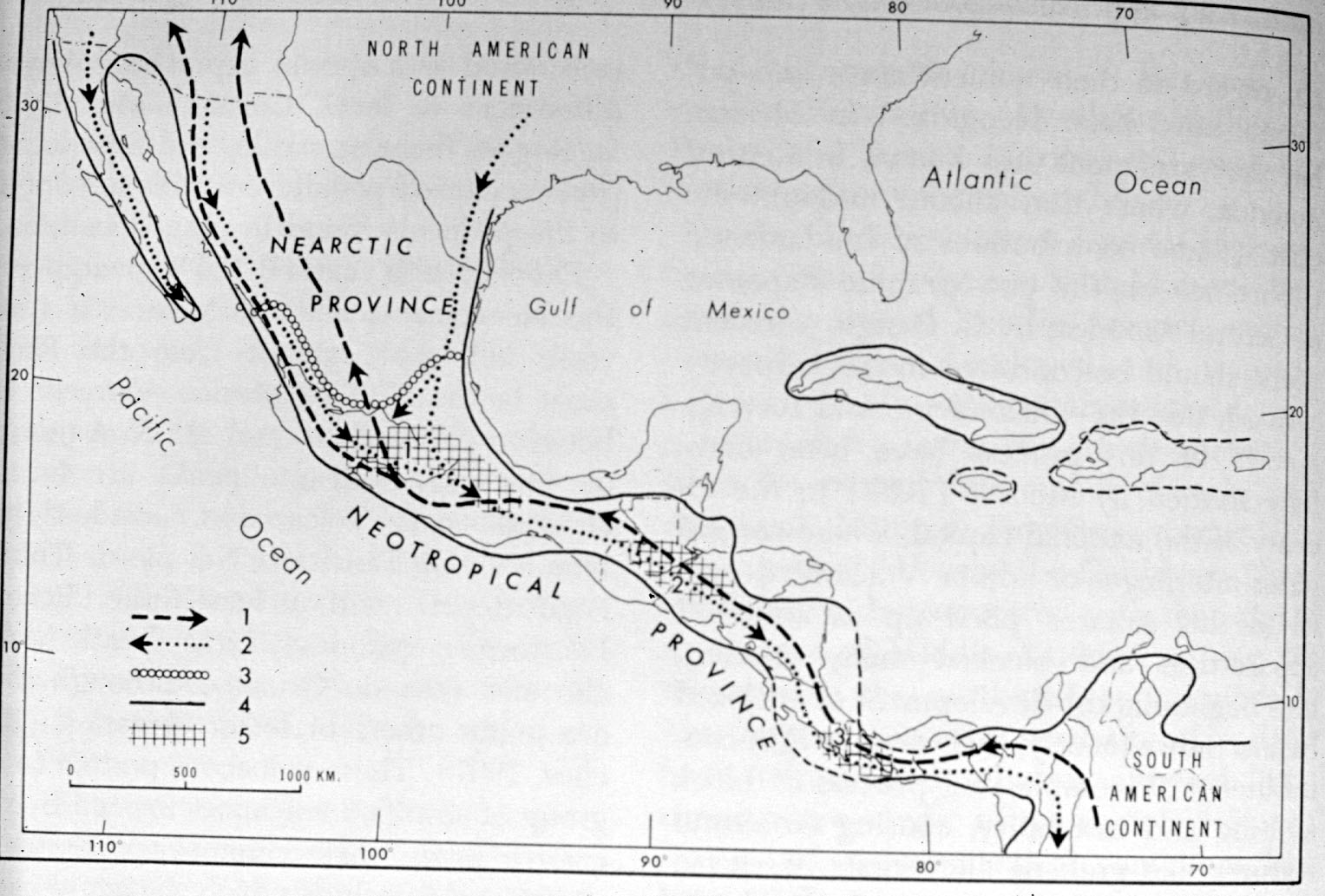 Source: Handbook of Middle American Indians: Natural Environment and Early Cultures, VoL. 1, 
Robert Wauchope and Robert C. West, University of Texas Press, 1964
Miocene-Pliocene Routes of Animal Migrations
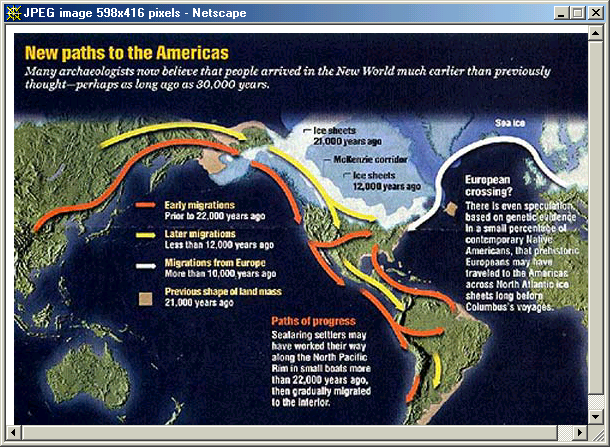 Tim Roufs

University of Minnesota Duluth
Who Were the First Americas?
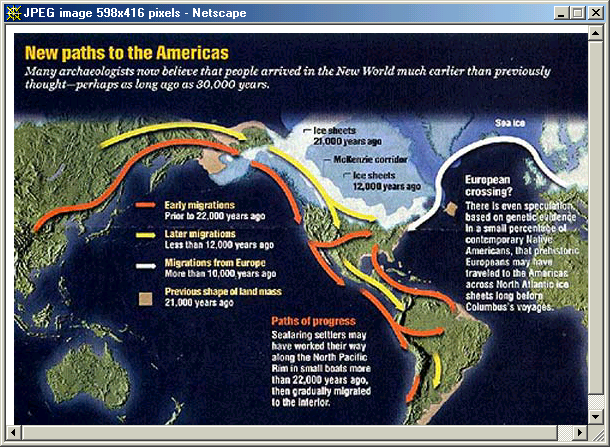 Tim Roufs

University of Minnesota Duluth
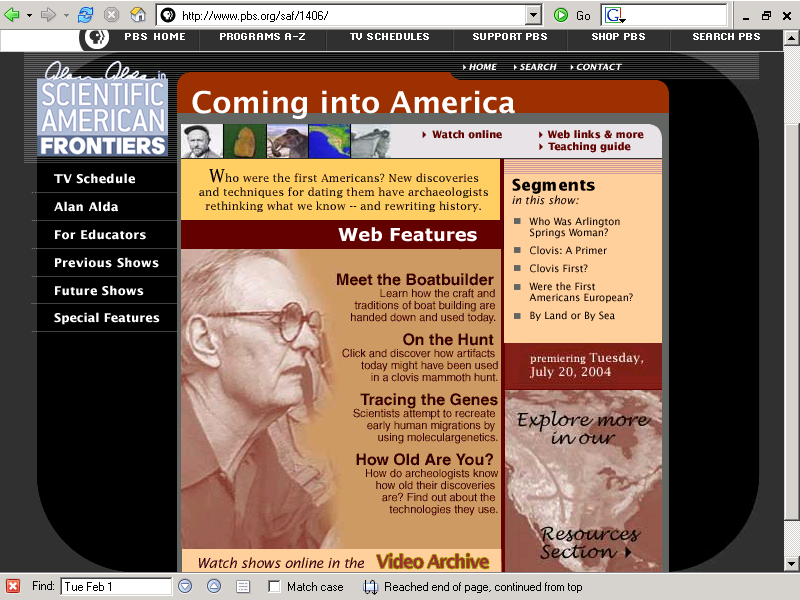 http://www.pbs.org/saf/1406/
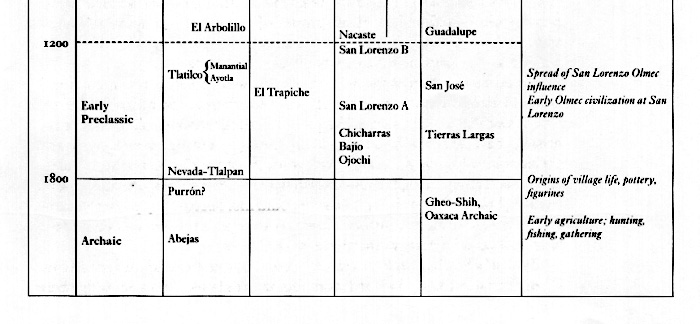 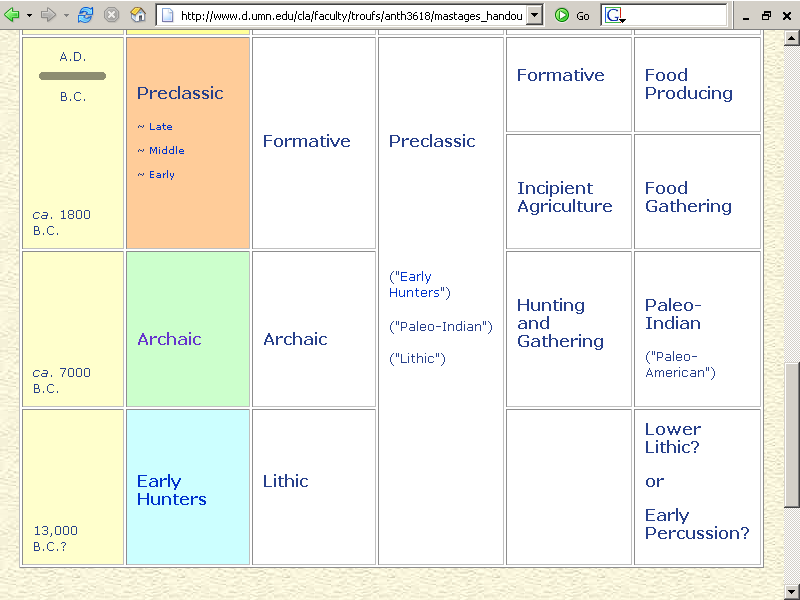 http://www.d.umn.edu/cla/faculty/troufs/anth3618/mastages_handout.html
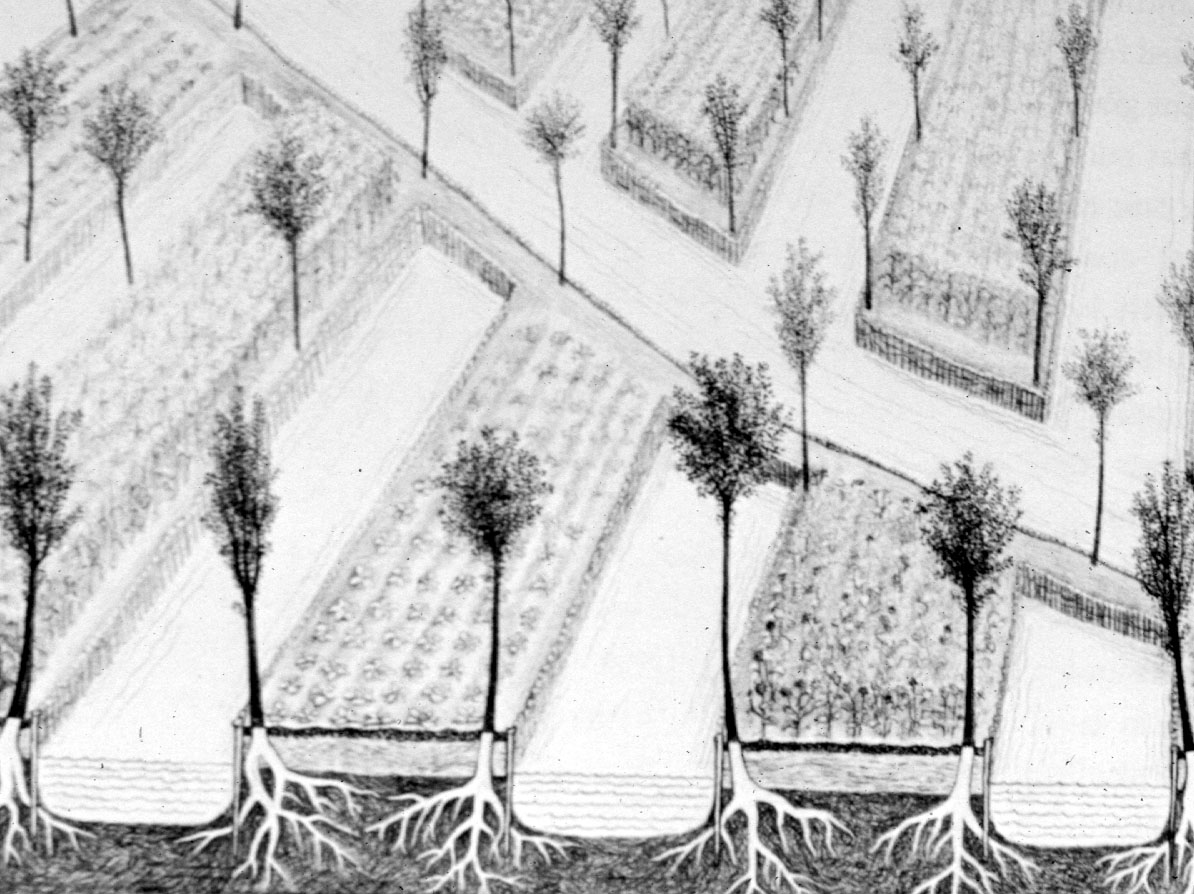 Chinampas